Iperparatiroidismo in pazienti candidati a chirurgia bariatrica: prevalenza e fattori associati
Caterina conte
Irccs multimedica, milano
INTRODUZIONE
Ipovitaminosi D e iperparatiroidismo secondario sono possibili conseguenze della chirurgia bariatrica. Tuttavia, sono pochi i dati in letteratura sulla prevalenza dell’iperparatiroidismo nel periodo preoperatorio e sui fattori a esso associati.
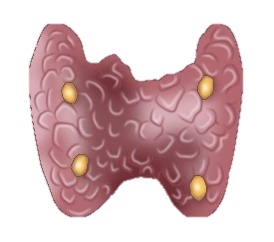 METODI
Studio osservazionale, retrospettivo. Sono stati inclusi tutti i pazienti candidati a chirurgia bariatrica nel periodo settembre 2023 – marzo 2024 in cui erano stati dosati i livelli di PTH. È stata calcolata la proporzione di pazienti con valori di PTH elevati (≥ 88 pg/mL), e sono state confrontate le caratteristiche dei pazienti con valori di PTH normali ed elevati.
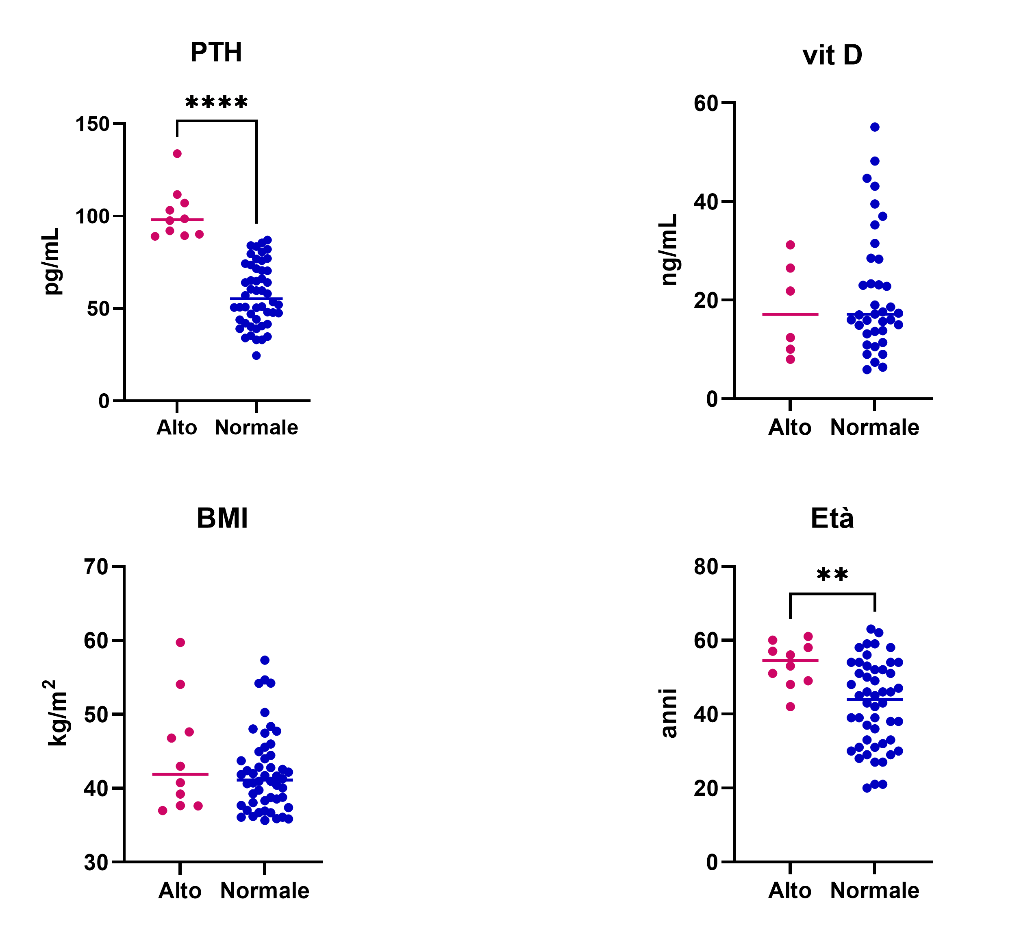 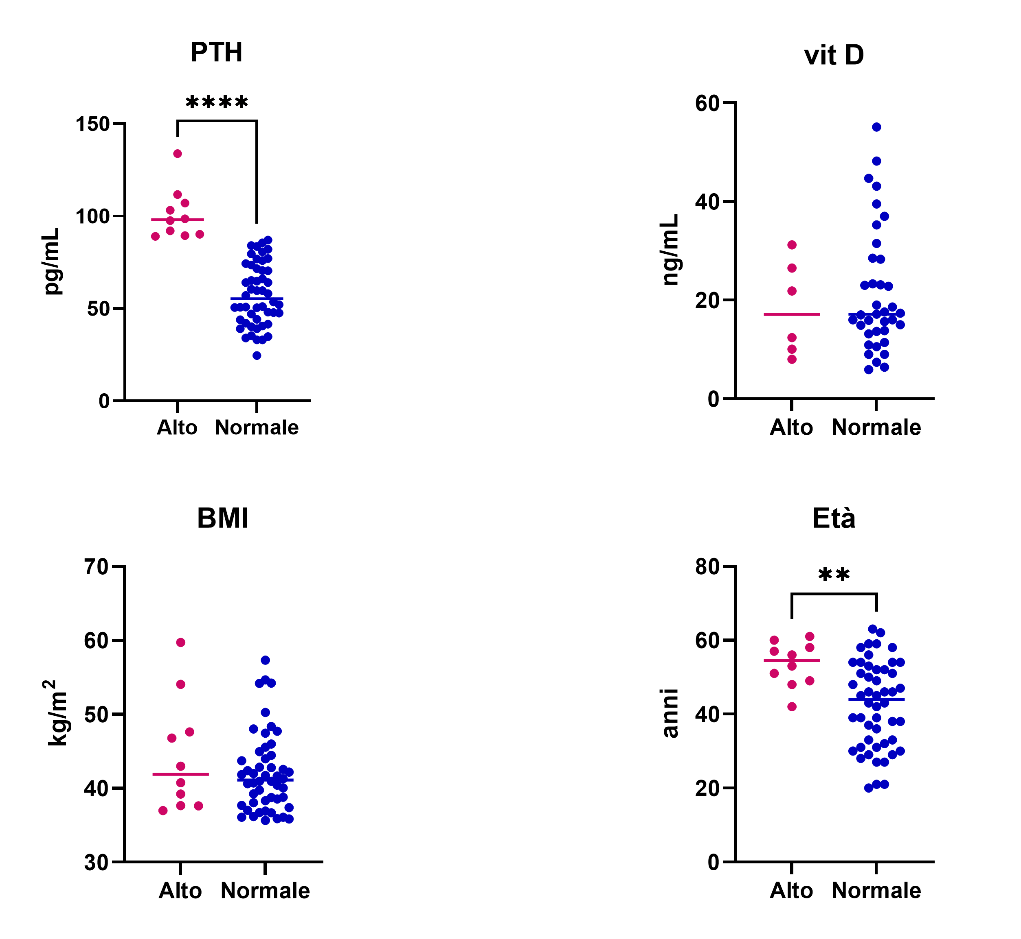 RISULTATI
Sono stati inclusi 60 pazienti candidati a chirurgia bariatrica (BMI 75%F, età 44,4±11,6 aa). Solamente il 15% dei pazienti aveva valori di 25(OH)vitamina D nei limiti (≥30 ng/mL), il 13,3% presentava insufficienza (20-30 ng/mL) e il 43,3% deficit (<20 ng/mL). 
La percentuale di partecipanti con valori di PTH elevati era 16,7%.  

Confrontando i pazienti con valori normali (n=50) o elevati (n=10) di PTH (Figura), non vi erano differenze significative in termini di sesso (F, 78% vs 60%, p=0,250), 25(OH)vit. D (p=0,664) e BMI (p=0,488), mentre l’età era significativamente maggiore nel gruppo con valori di PTH elevati (p=0,006). 
Tutti i pazienti con valori di PTH elevati presentavano insufficienza o deficit di 25(OH)vit. D, ma non vi era una correlazione significativa tra valori di PTH e 25(OH)vit. D nell’intera coorte.
CONCLUSIONI
La proporzione di pazienti candidati a chirurgia bariatrica con valori di PTH elevati è rilevante, specie tra quelli con età più avanzata. L’iperparatiroidismo può avere effetti scheletrici ed extra-scheletrici negativi, pertanto andrebbe identificato, inquadrato e corretto già nel periodo preoperatorio.
Grazie